Management sociálních služeb a Management v sociálních službách
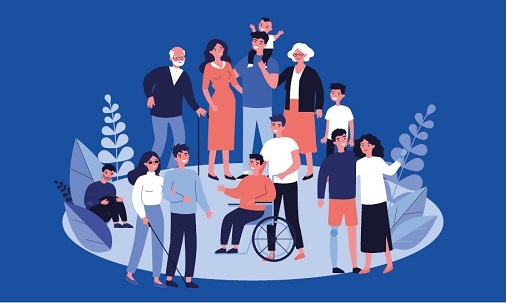 Petra Krejčí
Základní informace
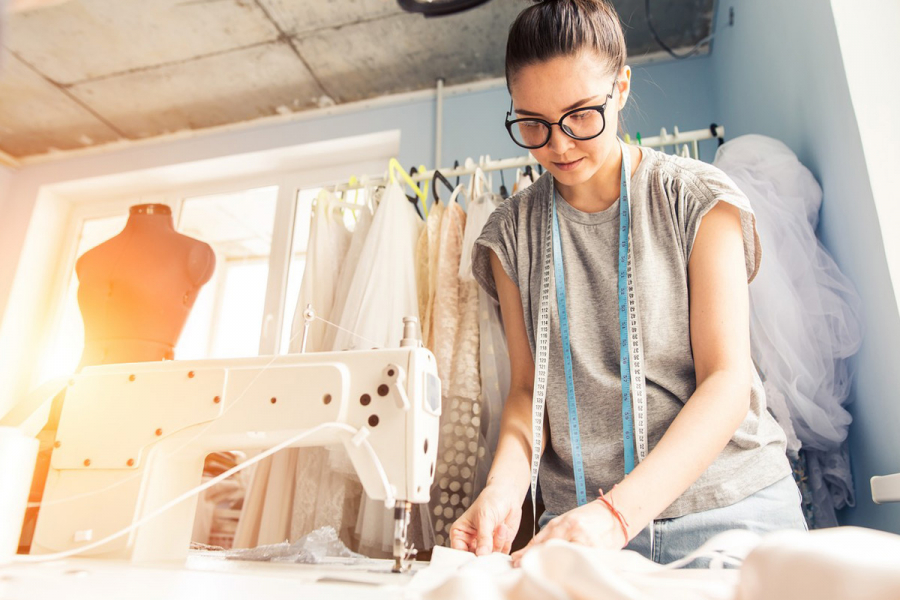 Petra Krejčí
Kancelář: B301
Konzultační hodiny: 
Po 18:00 – 19:30
St 9:00 – 10:30
Jinak dle dohody
E-mail: krejci@opf.slu.cz
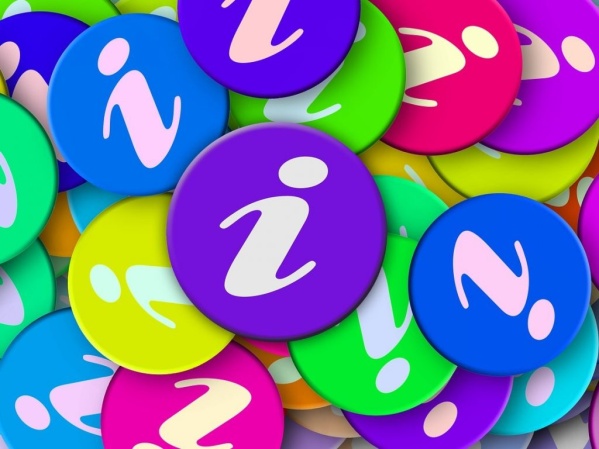 Základní informace
Požadavky na splnění předmětu
Týmový semestrální projekt (0 – 25 bodů)
Obhajoba semestrálního projektu v týmu (0 – 15 bodů)
v týmu max. 4 - 5 členové (online)
Kombinovaná zkouška (0 – 60 bodů)
zkouška formou písemnou nebo ústní s případným využitím online nástrojů
Získat minimálně 60% z celkového počtu bodů (60 bodů)
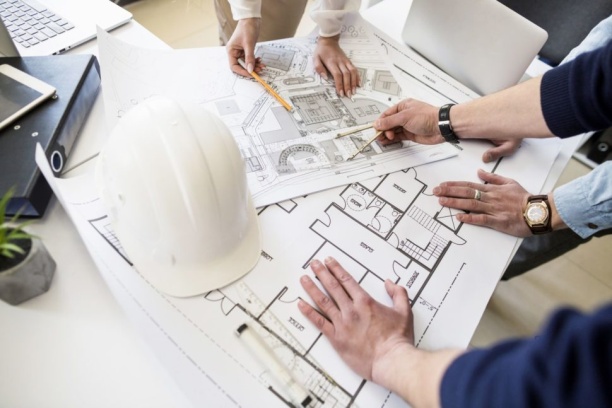 Týmový semestrální projekt
Do 12.10. nahlášení skupiny a zpracováním abstraktu + volba varianty
na mail krejci@opf.slu.cz
Finální práce se odevzdává do Odevzdávárny
Lze průběžně konzultovat mailem
na mail krejci@opf.slu.cz
Dvě varianty na výběr
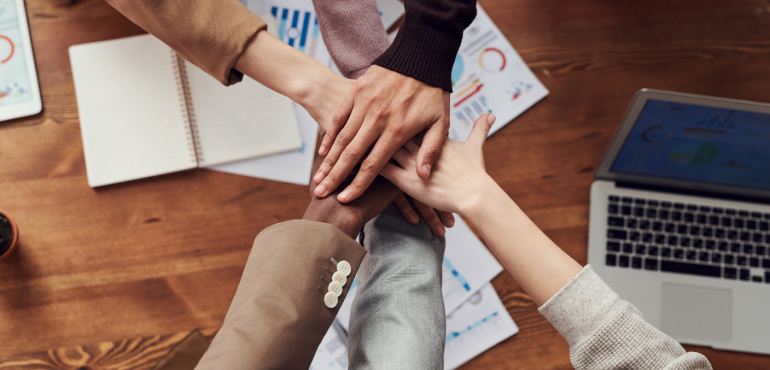 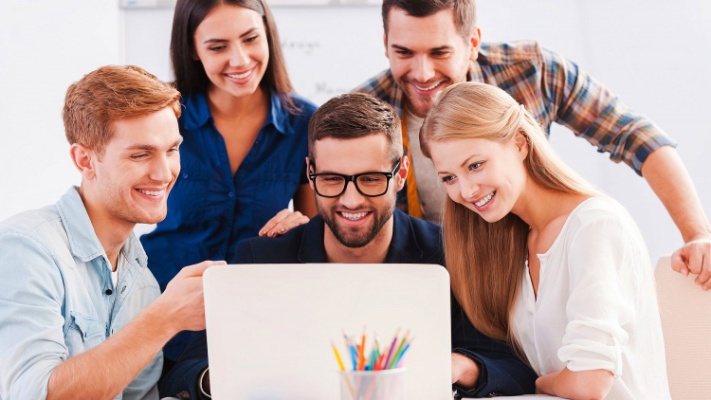 Týmový semestrální projekt
Varianta A
 Může  probíhat v max. 4 - 5 členných skupinách
vytvořit a uskutečnit dobrovolnickou akci pro neziskovou organizaci v rámci Vašeho zaměstnání, zájmů, kroužku dětí apod. 
Práce je také vhodná pro jednotlivce. Celá semestrální práce potom popisuje projekt od jeho nápadu až po jeho vyhodnocení. 
Doporučuji průběžně konzultovat e-mailem.
Varianta B
Návštěva sociálního podniku 
Popis organizace sociálních služeb, analýza sociálního podniku, návrhy a doporučení
Práce je pro jednotlivce. 
Téma nutno konzultovat předem.
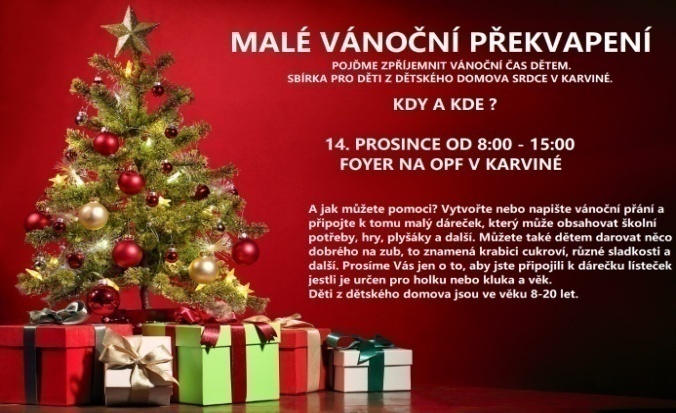 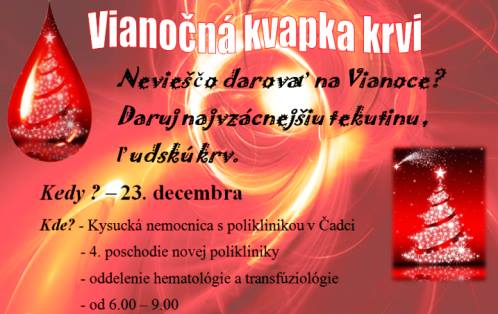 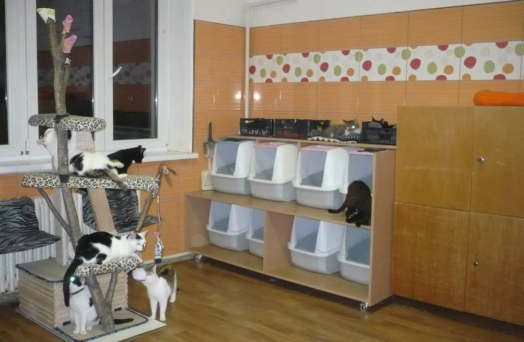 Realizovali jsme tyto projekty
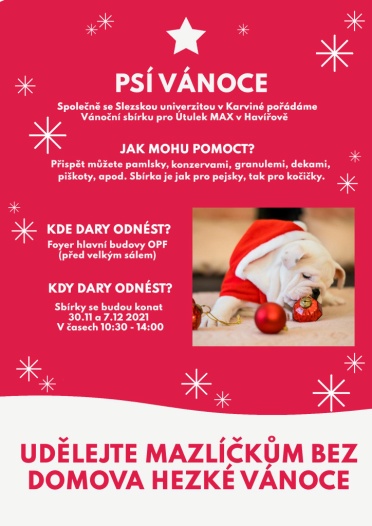 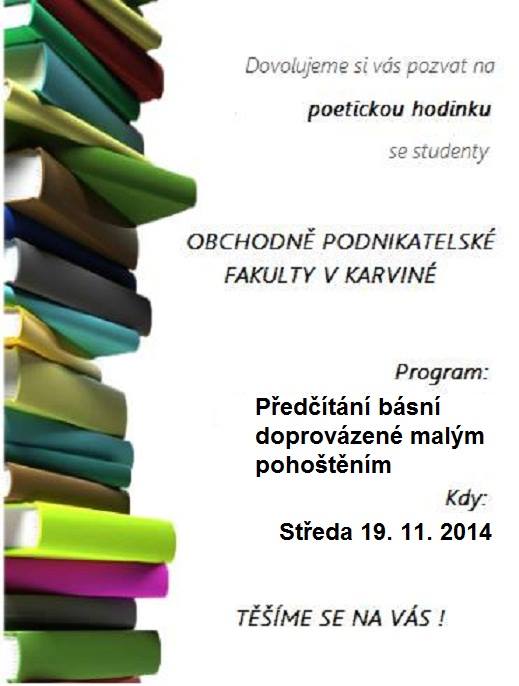 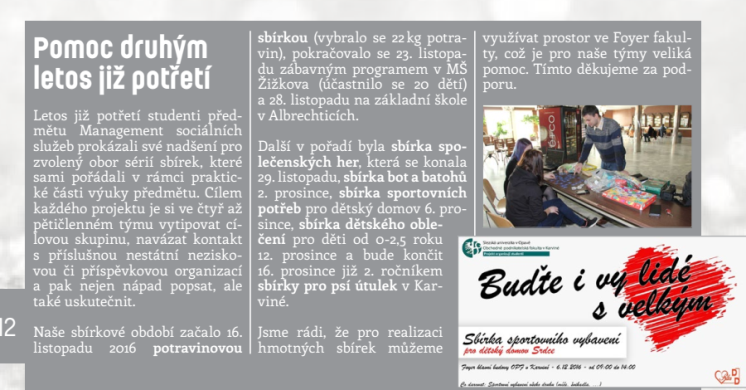 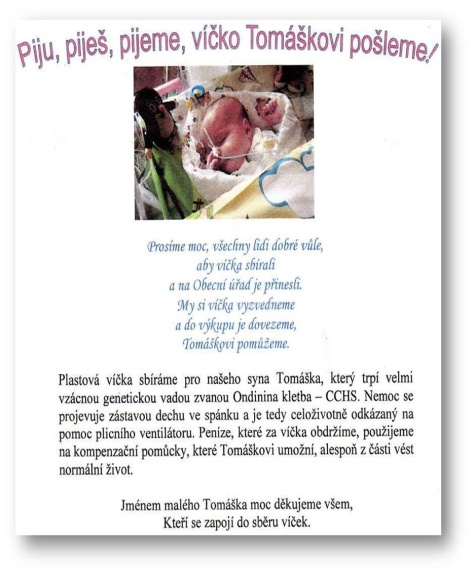 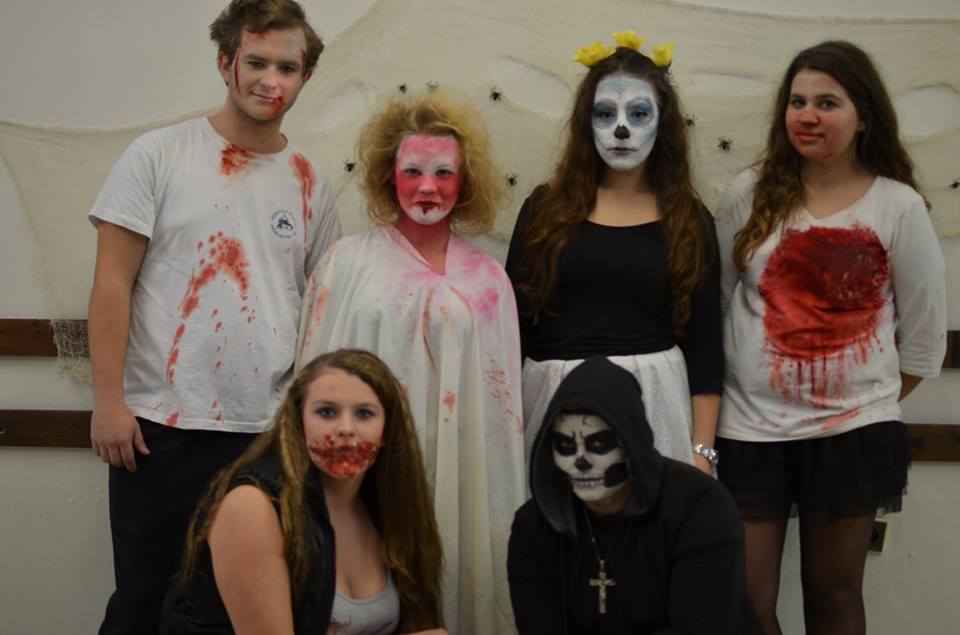 Sběr víček 3 akce
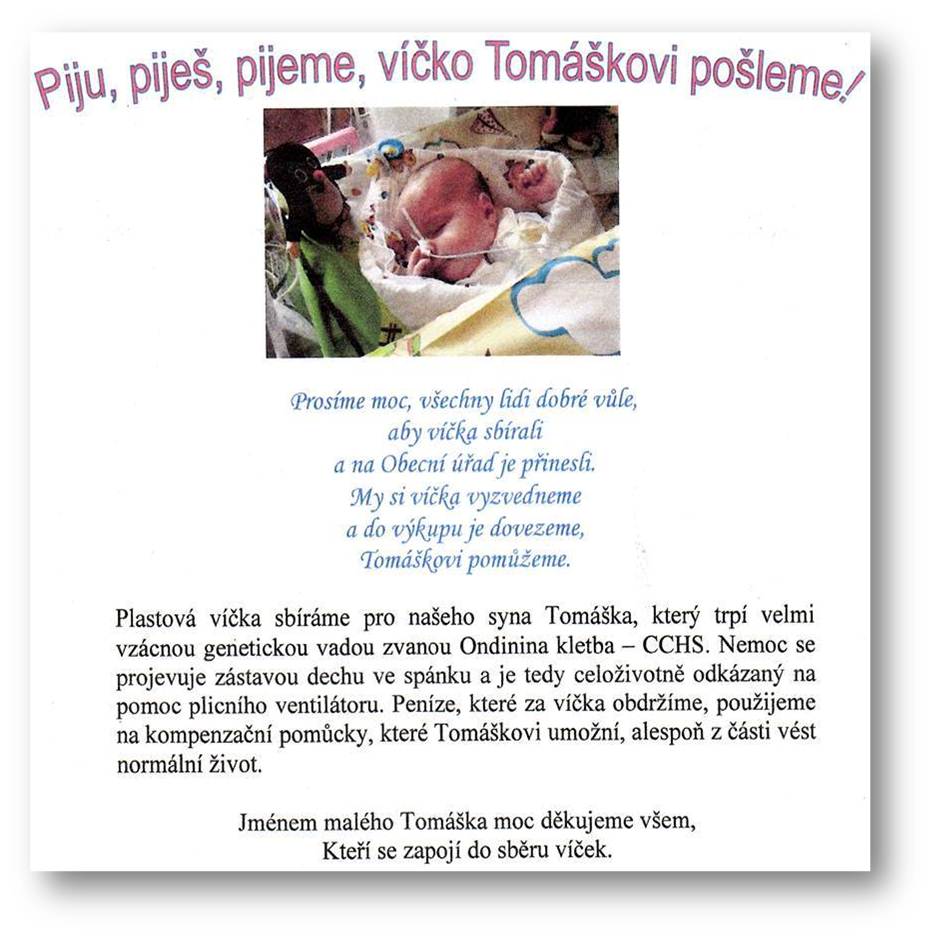 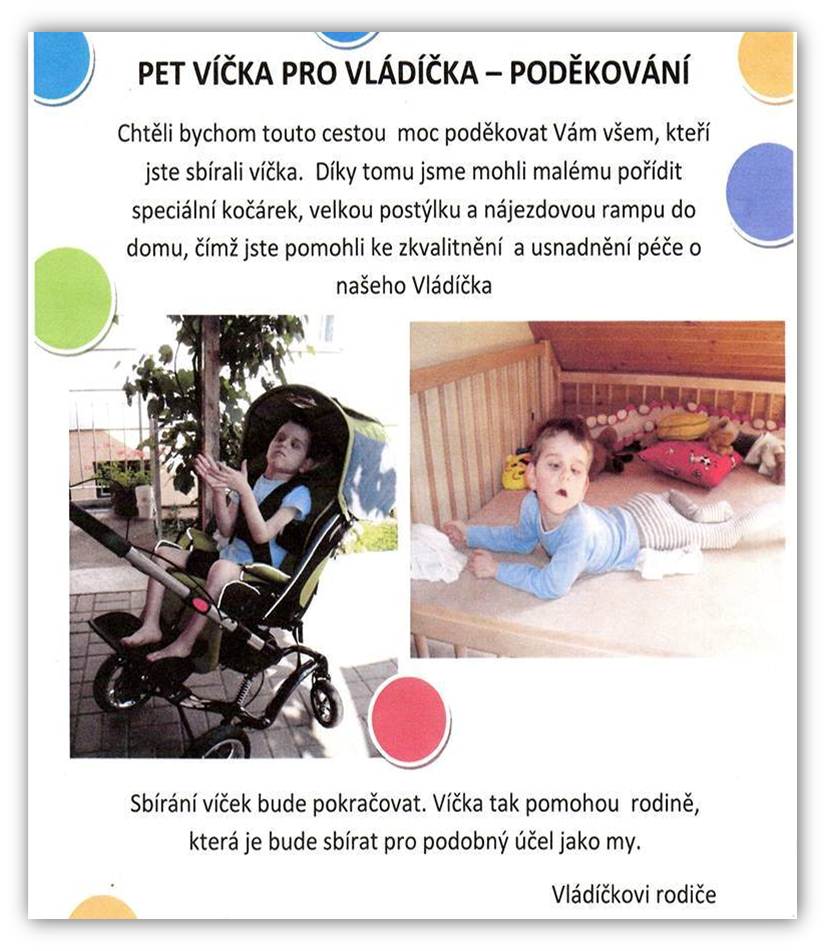 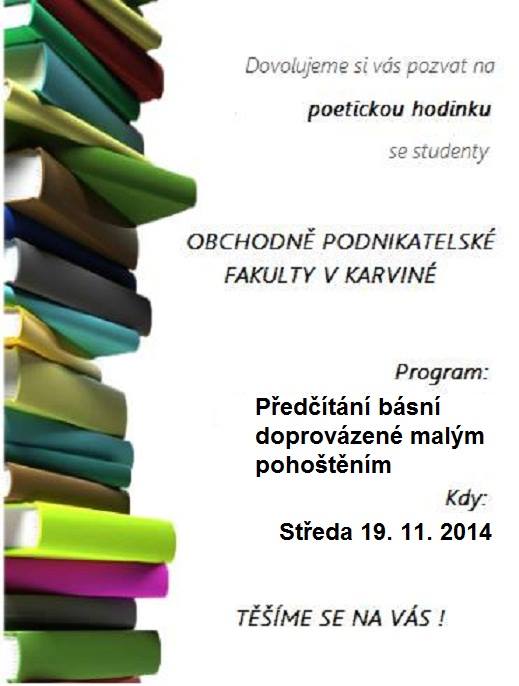 Domov pro seniory Petřvald-Březiny
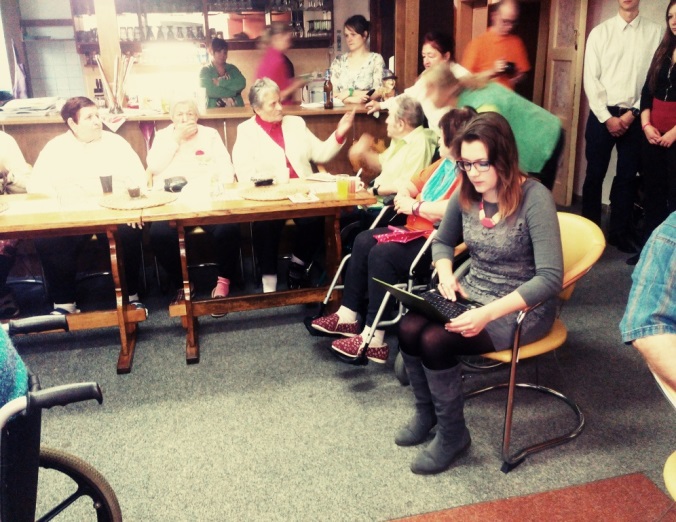 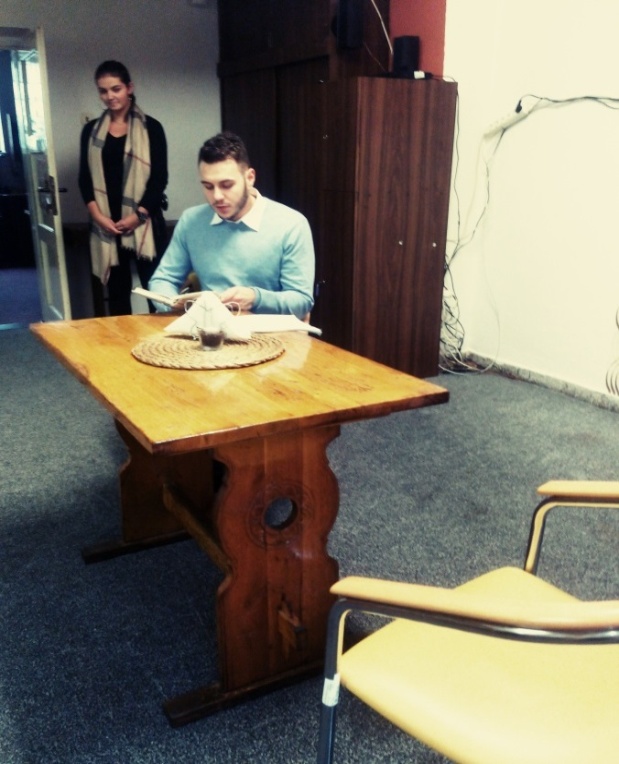 Podpořili jsme KysuCkou nemocnici
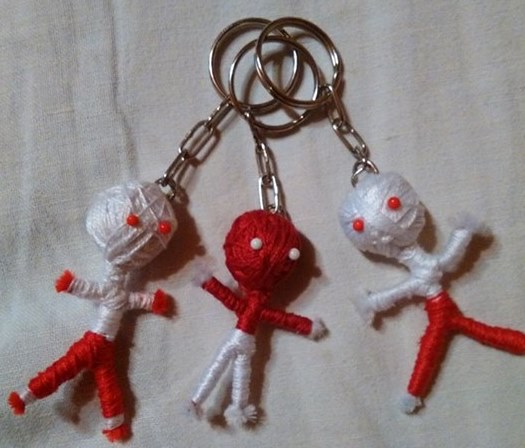 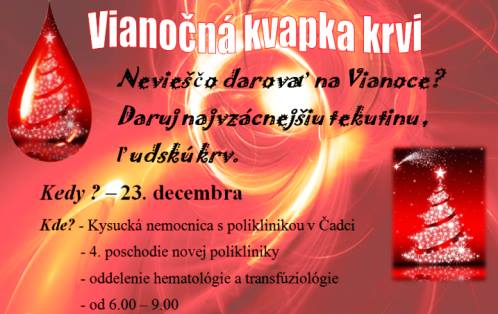 Kočky Bohumín
Dopad: Kočičí kavárna 9životů Opava pomáhá prodejem výrobků
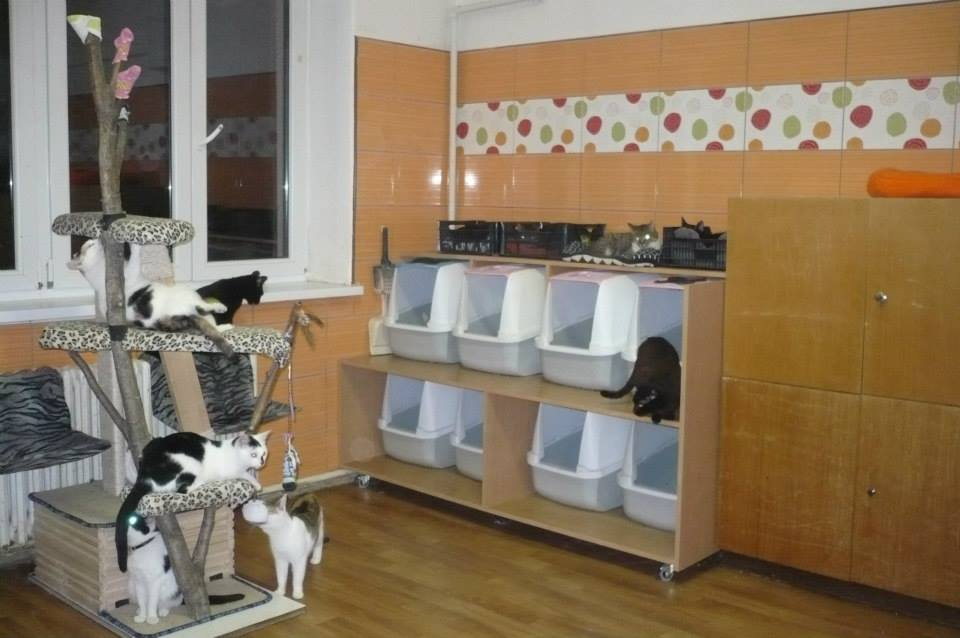 Kumkumbatia Exhibition
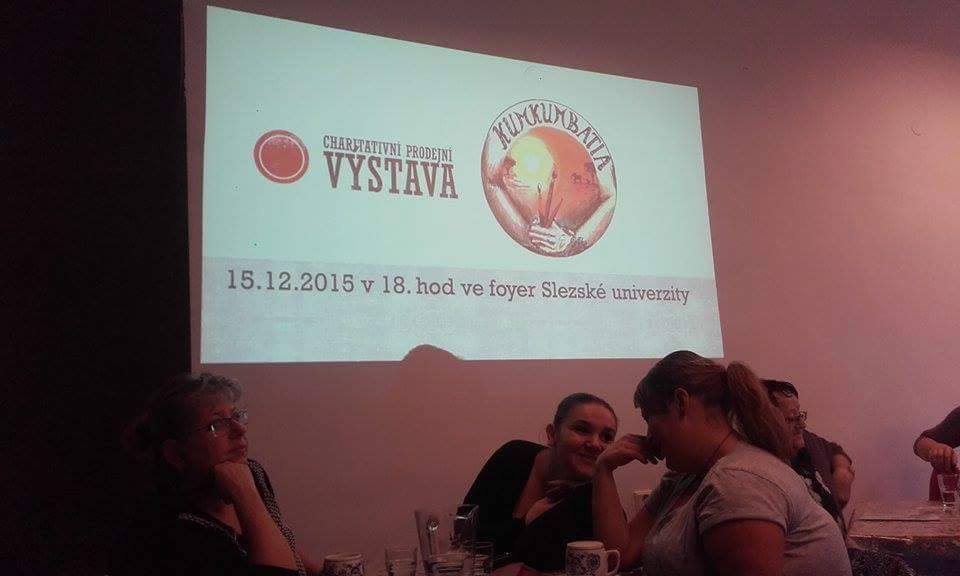 Halloweenská párty pro mladé hasiče
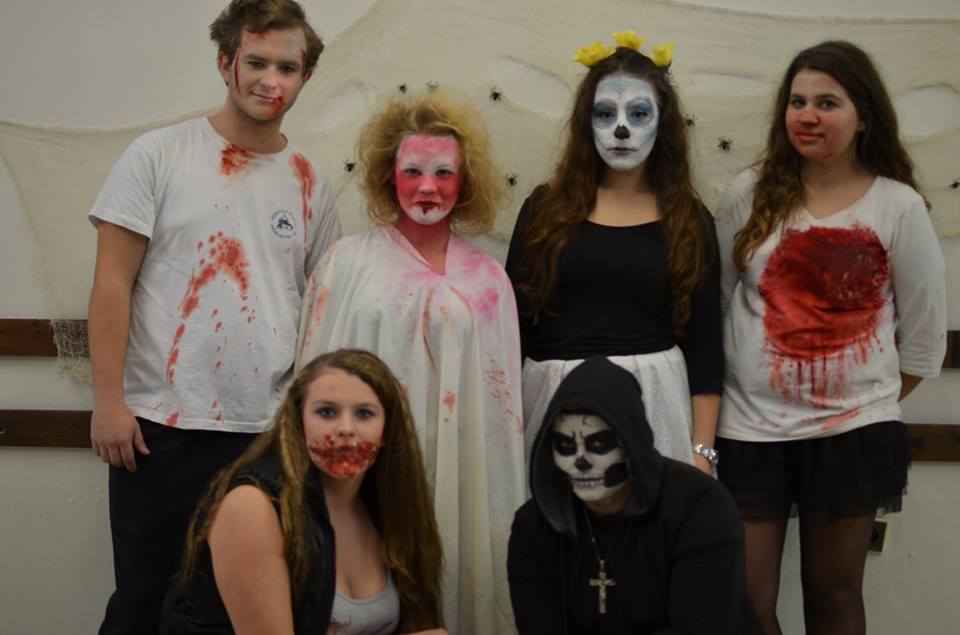 Útulek max havířov
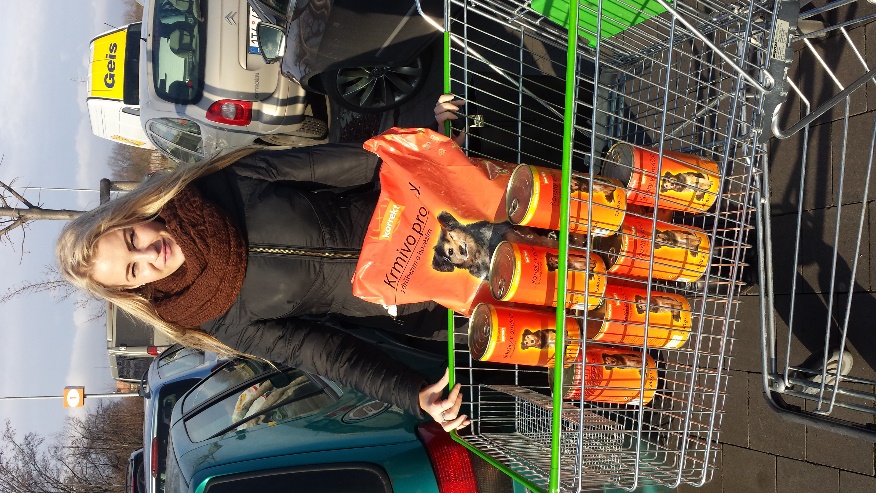 Dostali jsme se do deníku
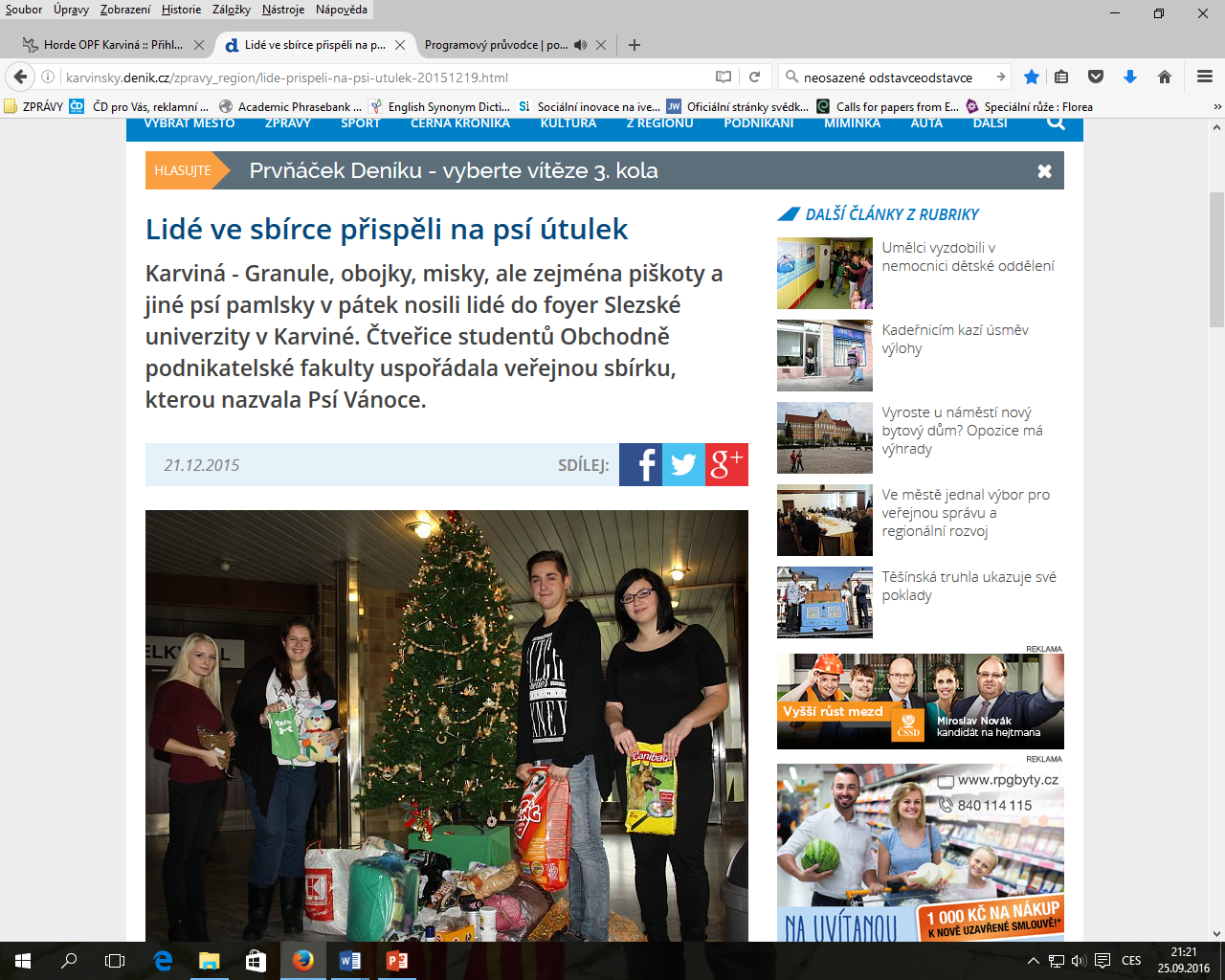 Psí Vánoce
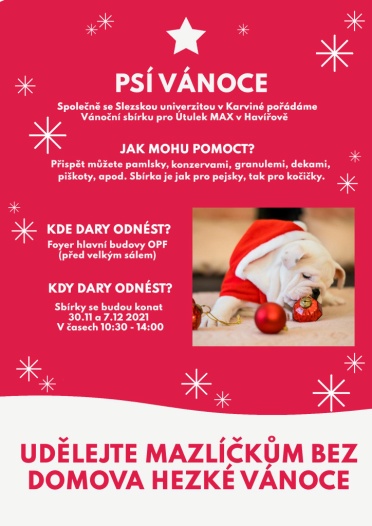 Navštívili jsme psí útulek v karviné
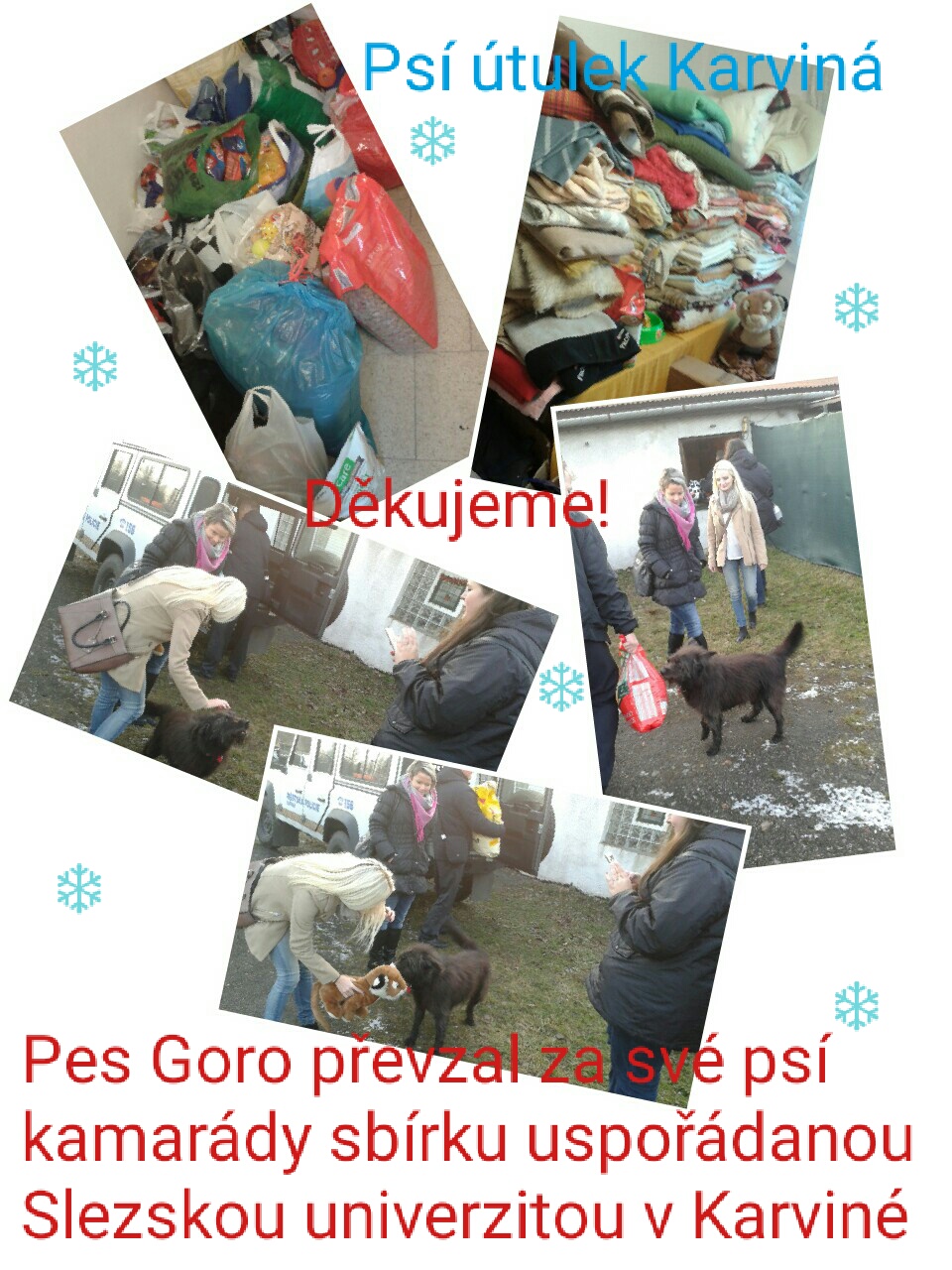 Vyvenčení psů
Nákup granulí
Již třetí ročník ročník!!!!
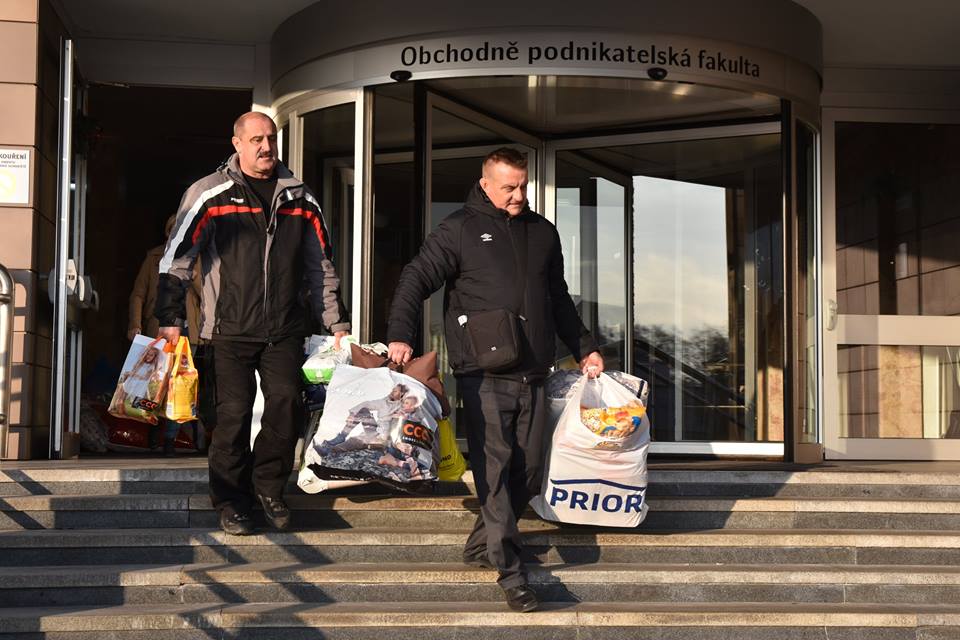 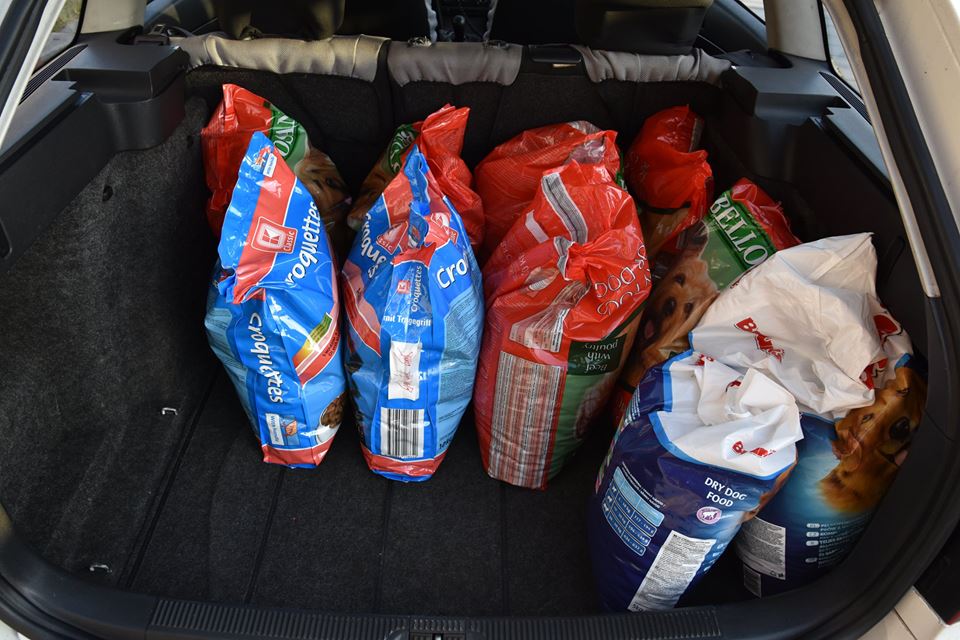 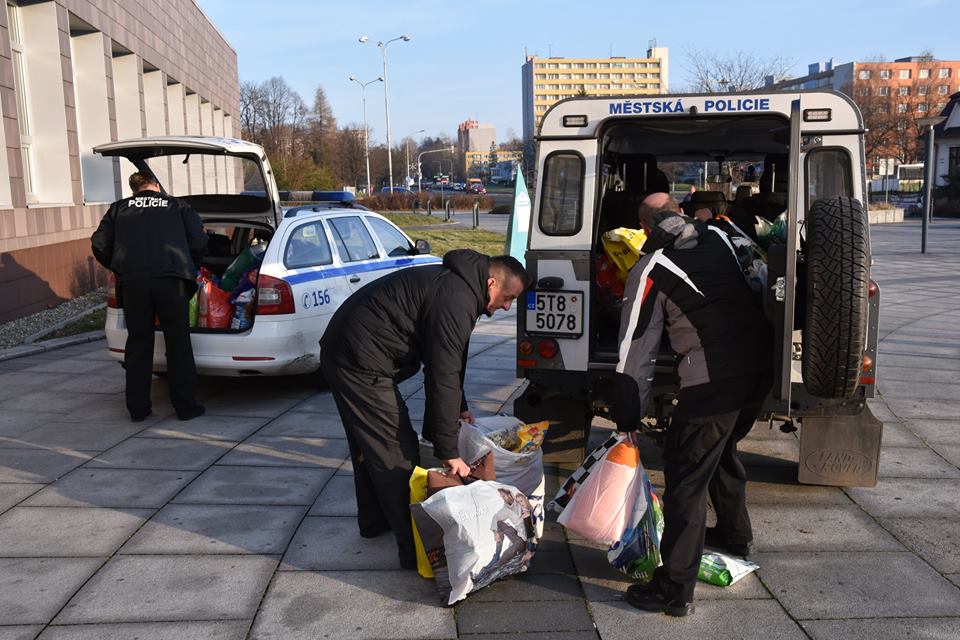 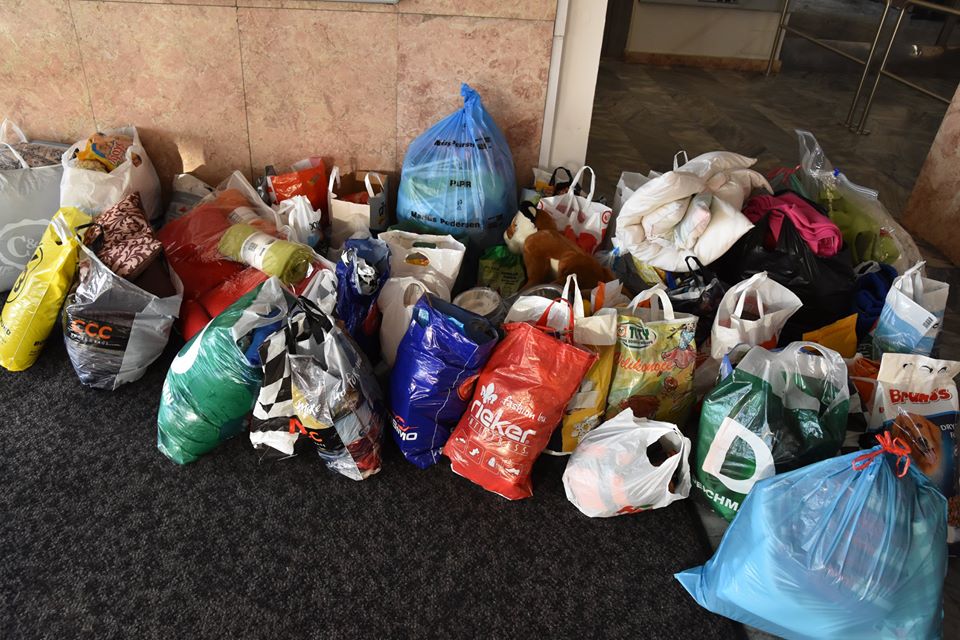 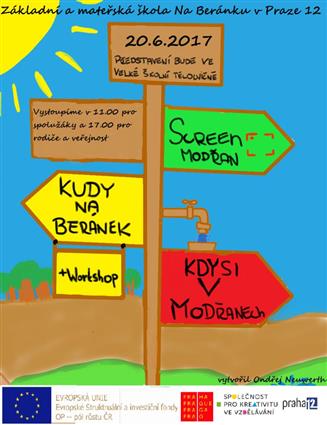 Obhajoba semestrálního projektu
Obsahovat všechny doposud zpracované části
Prezentují všichni členové projektu
Každý člen musí mít v prezentaci slovo
Nepřítomnost na obhajobě se neakceptuje (jen v případě včasného omluvení ze závažných důvodů)
Prezentuje se bez pomocných papírků
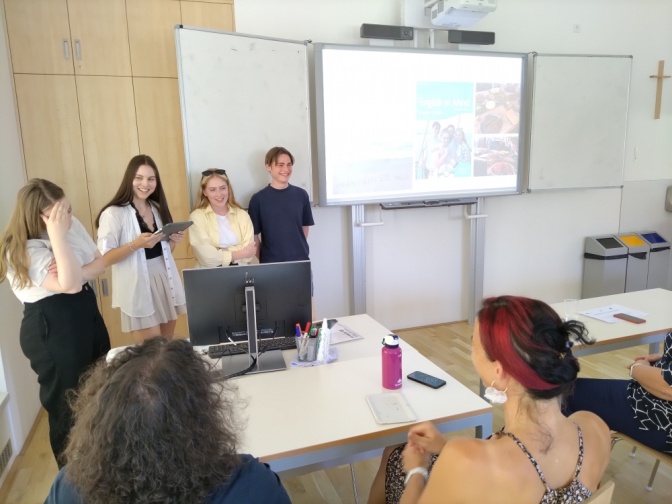 Harmonogram 2022/2023
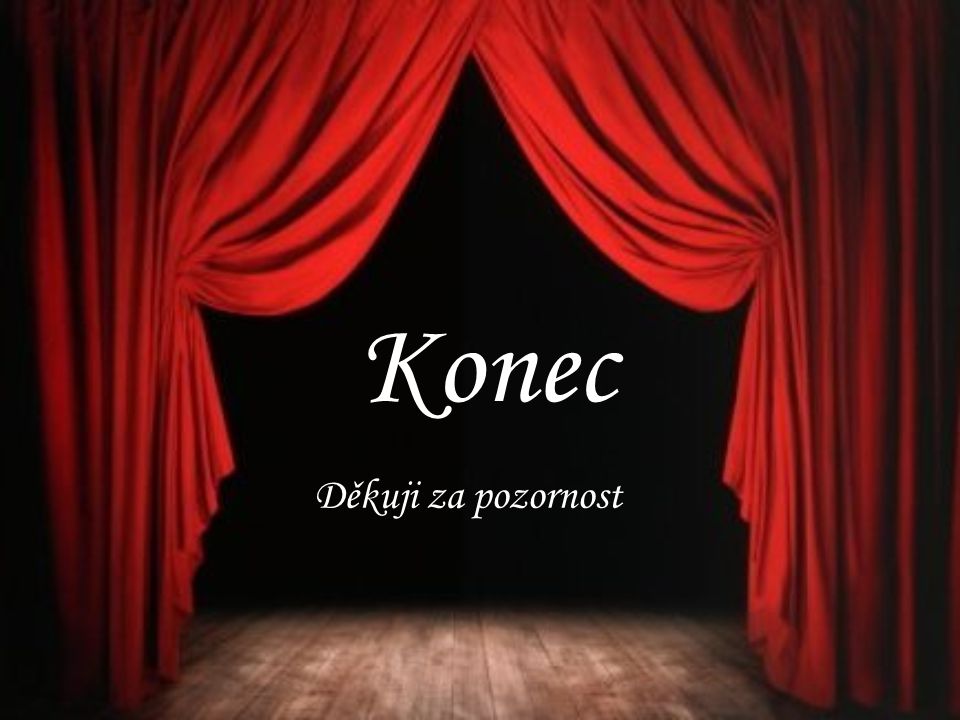